Unit Conversions Using Equivalent Ratios
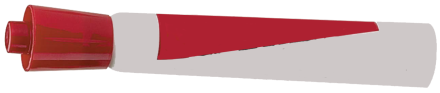 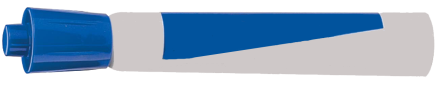 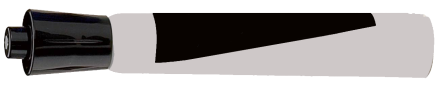 1
Warm Up
OBJECTIVE  SWBAT convert a measurement from one unit to another using equivalent ratios.
LANGUAGE OBJECTIVE:  SWBAT learn & use unit conversion vocabulary.
Directions:  Make equivalent ratios.
x 2¼
x 2.5
x 3.5
1.)
2.)
3.)
3.5
12.5
9
x 3.5
x 2¼
x 2.5
Agenda
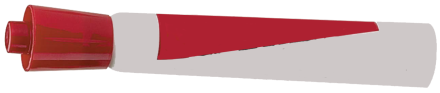 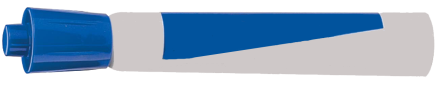 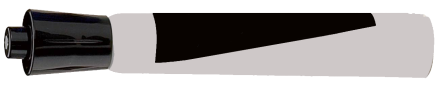 2
Launch - Vocabulary
How many inches is 2 feet?
2 feet is 24 inches.
Hint:  There are 12 inches in 1 foot.
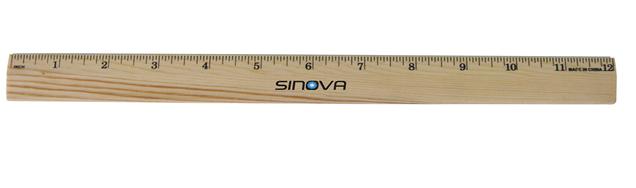 1 foot = 12 inches
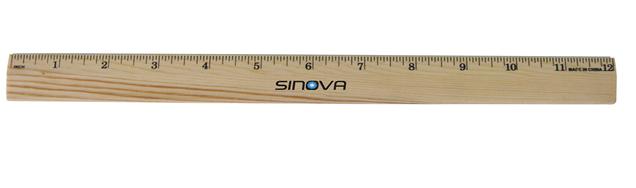 2 feet = 24 inches
Agenda
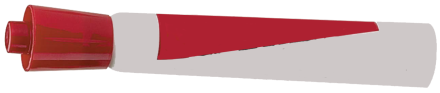 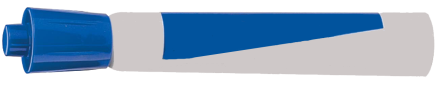 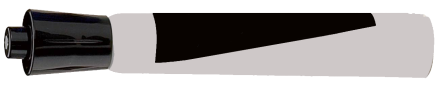 3
Launch - Vocabulary
How many inches is 2 feet?
2 feet is 24 inches.
You have just made a unit conversion.
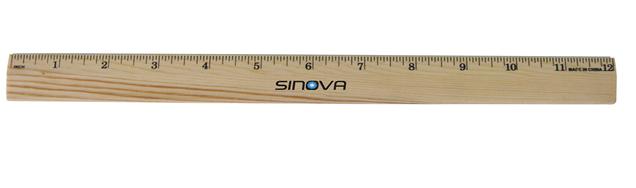 Feet and inches are the
units of measure.
1 foot = 12 inches
this is your conversion factor
Today we will learn how to convert units with ratios.
Agenda
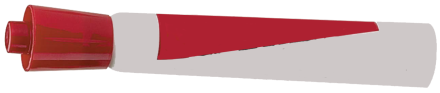 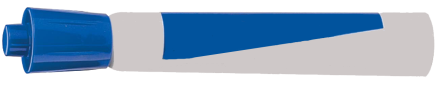 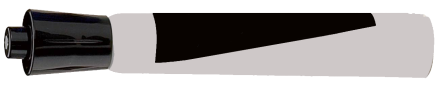 4
Launch - Vocabulary
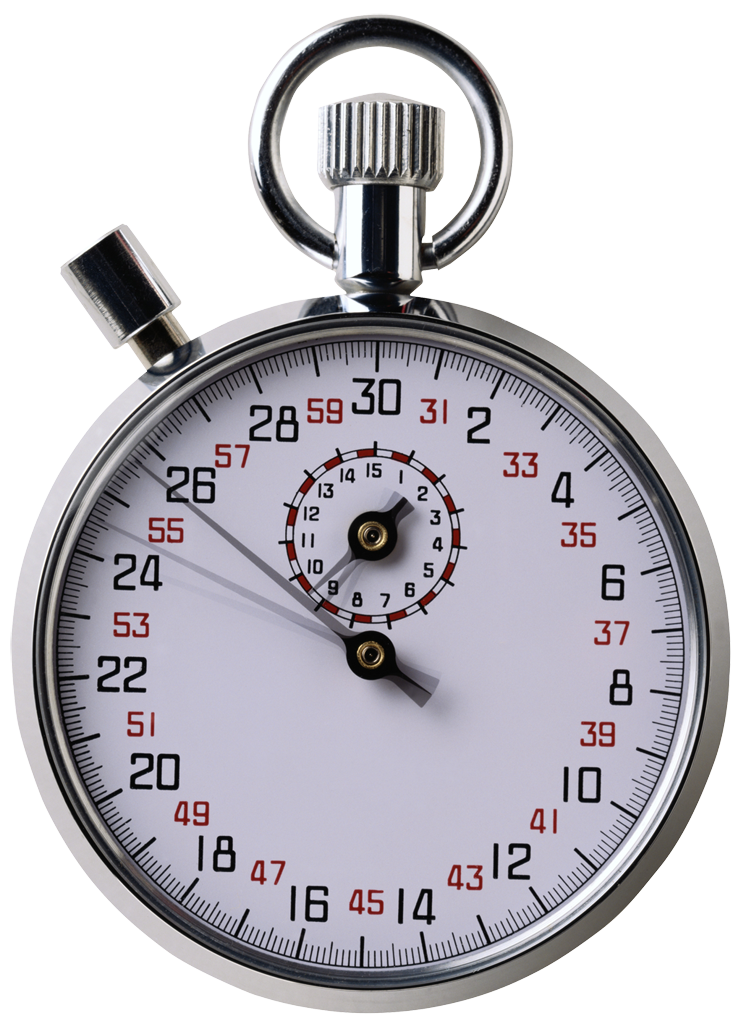 One minute:  Write the definitions of these terms on your worksheet.
Conversion

Units (of measure)



Conversion Factor
The act of changing from one thing to another
A standard quantity used to measure.  Example:  inches, cm
The ratio of a measurement in one unit to the equivalent numerical value in another unit.  (ex.  12 inches/1 foot = 12/1 or 12)
Agenda
5
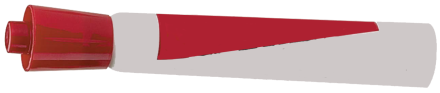 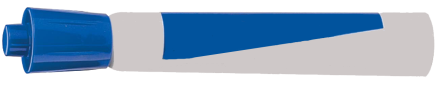 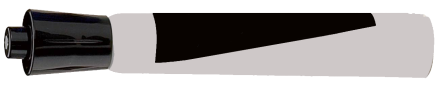 Write:  Write at least two different units for    measuring in each category on your worksheet.
1 min
1 min
Think:  What are some units for measuring in          each category below?
1 min
Pair:  Talk to your elbow partner.  Share units.        Write Write down any units that you didn’t have before.
Launch – Think, Write, Pair, Share
1 min
Share:  Students will be selected at random to       share 3 units from each category.
Agenda
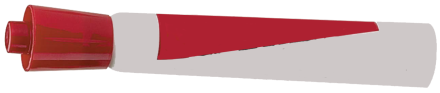 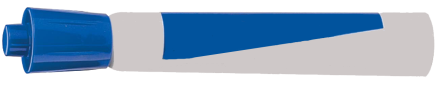 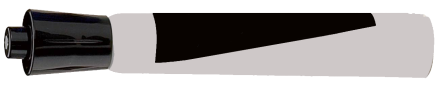 6
Launch – Think, Write, Pair, Share
1 min
Share:  Students will be selected at random to       share 3 units from each category.
Agenda
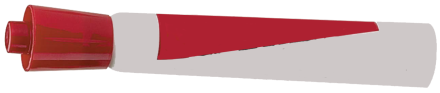 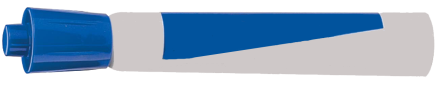 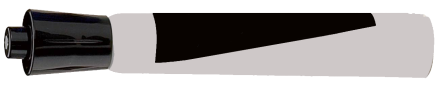 7
Explore
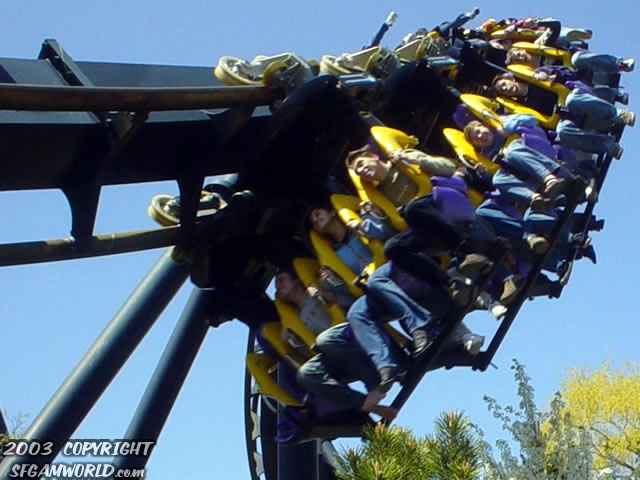 Emily, Lilo, and Henry are going to go to Six Flags on a field trip.  They all want to go on the Batman roller coaster ride, but they have to make sure   they are each tall enough to go on the ride.
Agenda
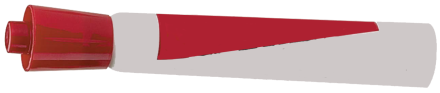 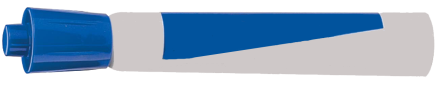 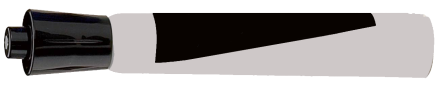 8
Explore
Their teacher looks up the height requirement and it is 54 inches.  The students know their heights in feet but not in inches.  Help them to figure out if they are each tall enough to ride the Batman roller coaster.
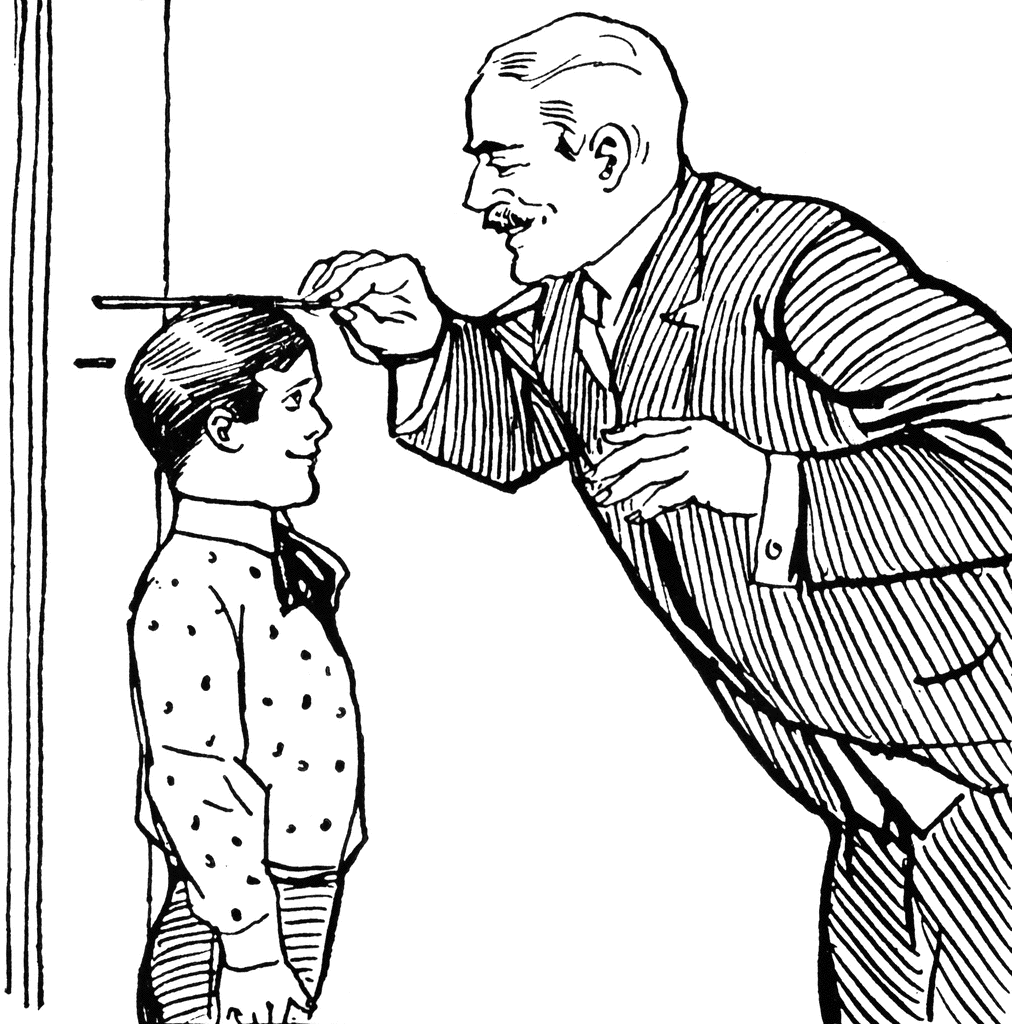 Agenda
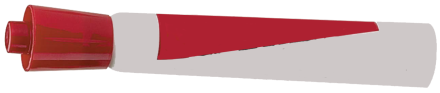 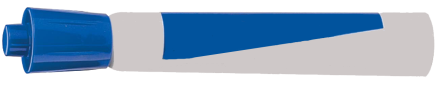 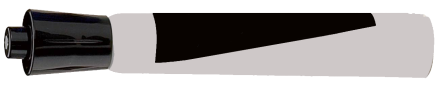 9
Explore
You must be 54 inches tall to ride the Batman roller coaster.  Who can and who cannot go on this ride?
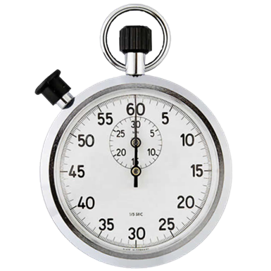 Take 5 minutes to work on this problem on your own.
Agenda
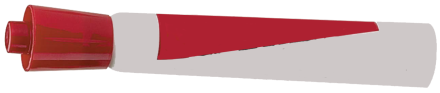 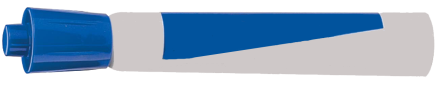 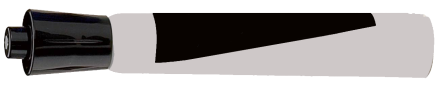 10
Explore
You must be 54 inches tall to ride the Batman roller coaster.  Who can and who cannot go on this ride?
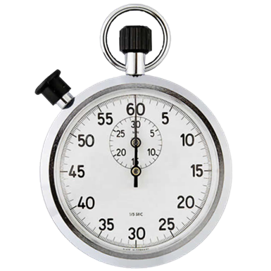 Think, Write, Pair, Share:  What makes this problem difficult?
Write your thoughts on your worksheet.  Then share with your partner.
Share:  How could we make this problem easier to do?
Agenda
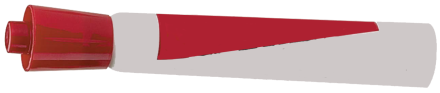 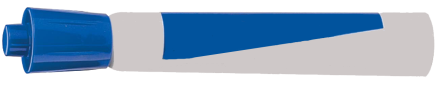 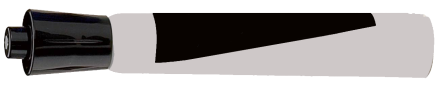 11
New Skill – Unit Conversion Using Ratios
Vocabulary
We need to     
                convert units!
Let’s change the 54 inches to feet.
First we need the unit conversion rate.  Let’s look on a unit conversion table to find the information.
1
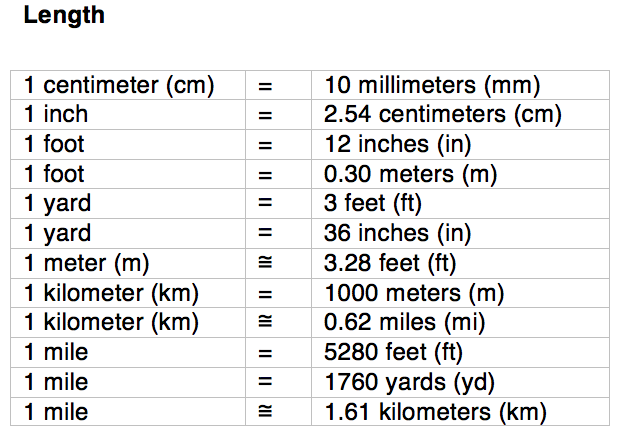 Agenda
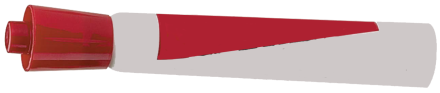 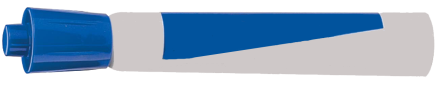 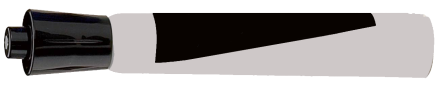 12
Mini-Lesson:  Unit Conversion Using Ratios
A rate is a ratio
                   showing the relationship of 2 different measurement units.
Vocabulary
Let’s change the 54 inches to feet.
1
First we need the unit conversion rate.
Put your finger on the unit conversion rate.
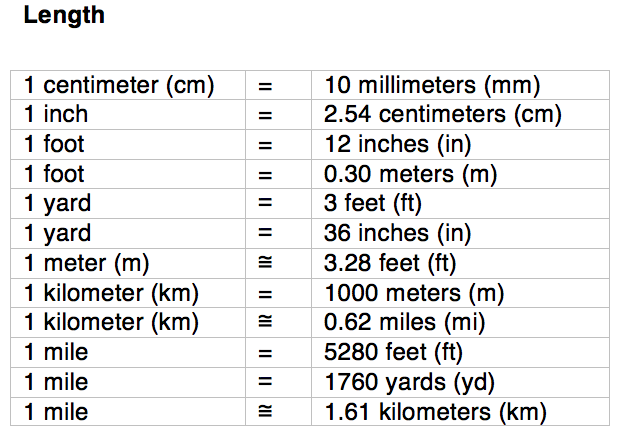 Agenda
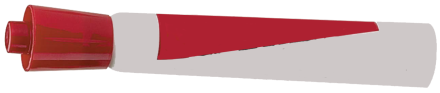 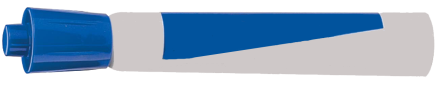 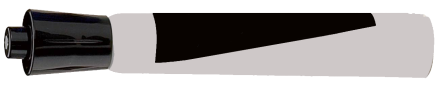 13
Mini-Lesson:  Unit Conversion Using Ratios
Next we will write the conversion rate as a ratio in fraction form:
2
Vocabulary
A unit rate is a
                   rate where one measurement has a value of 1.
Does it matter if I write the ratio with 1 foot on the top or the bottom?
or
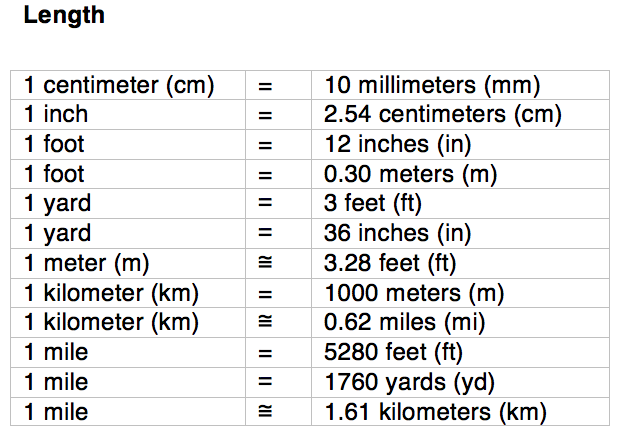 What do you think?
This is a unit rate because it is 12 inches per 1 foot.
Agenda
14
Launch
Vocabulary
convert 
                means change
To convert                    54 inches into feet
3
we will make an equivalent ratio.  We write the unit
=
conversion ratio as a rate in fraction form and set it equal to another ratio.
Vocabulary
Agenda
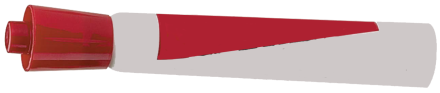 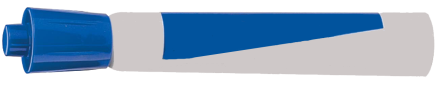 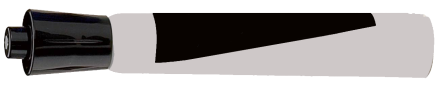 15
Launch
We write the unit conversion ratio as a rate in fraction form and set it equal to another ratio.
3
=
You could also write:
=
The important thing to remember is that the units on top must match.  And the units on the bottom must match.
Agenda
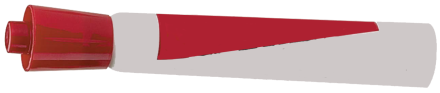 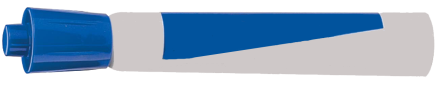 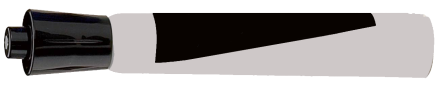 16
Launch
Next we put in the number we are converting into the second ratio.  We are
4
converting 54 inches into feet.  Should we put 54 on the top or the bottom of the ratio?
=
Agenda
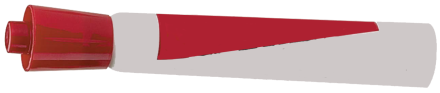 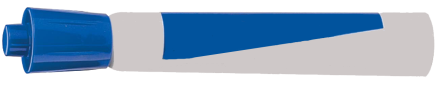 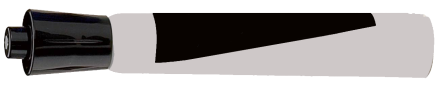 17
Launch
Now, to find the feet, we need to find the factor we multiply by to make these two
5
ratios equivalent.
That is,
What do I multiply 12 by to get 54?

Put your hand up when you think you know.
=
Where have we done this before in this lesson?
x ?
Vocabulary
Equivalent means
                   equal value.
Agenda
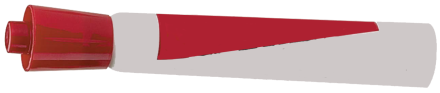 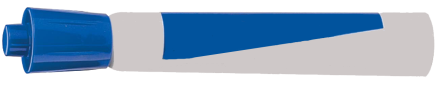 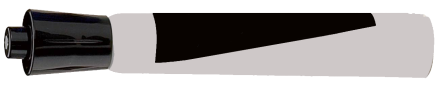 18
Launch
Next, to find the feet, we need to find the factor we multiply by to make these 2 ratios equivalent.
5
12 x ___ = 54
		   so…
54 ÷ 12 = ___
4.5
=
x ?
Agenda
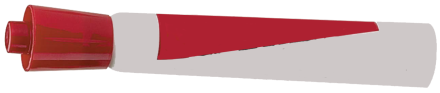 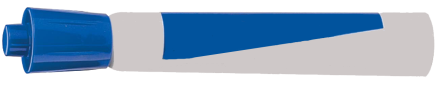 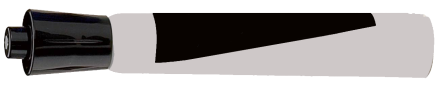 19
Launch
I use the same factor top and bottom to make an equivalent ratio.
6
x 4.5
So, 
54 inches = 4.5 feet
4.5
=
Now we can solve the problem!
x 4.5
Vocabulary
4.5 is your
                   conversion factor.
Agenda
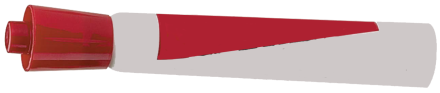 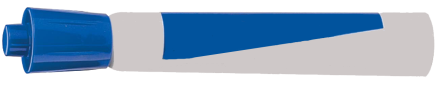 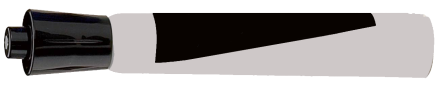 20
Launch
Emily is 4 feet 4 inches
Lilo is 4½ feet tall
Henry is 4¾ feet tall

You must be 54 inches or 4.5 feet to ride the coaster.
Remember that 
      1 foot is 12 inches 
 so 0.5 feet is 6 inches.
So who can and who cannot ride Batman?

Take a few minutes to find the answer to this question.  Write it on your worksheet.
Agenda
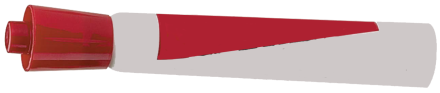 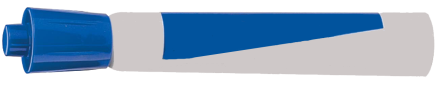 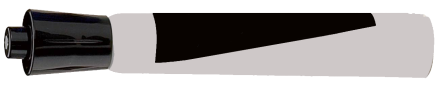 21
Launch
Time to Discuss It!
Emily is 4 feet 4 inches
Lilo is 4½ feet tall
Henry is 4¾ feet tall

You must be 54 inches or 4.5 feet to ride the coaster.
Cannot go
Can go
Can go
Lefty tell Righty: Explain how to use equivalent ratios to convert 54 inches to 4.5 feet.
So who can and who cannot ride Batman?
Righty tell Lefty: Explain how to use the 4.5 feet to solve the problem.
Agenda
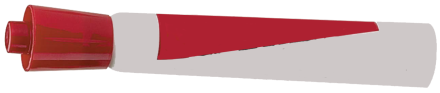 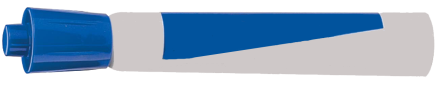 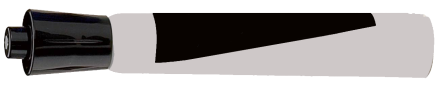 22
Practice
Let’s practice setting up equivalent ratios to solve unit conversion problems.
Practice Problem #1
2.5 yards = ____ feet
First, find the conversion rate.
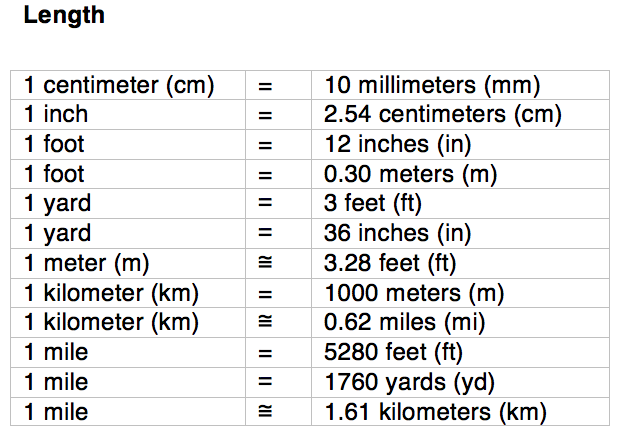 Then, set up the conversion rate as a ratio in fraction form.
Vocabulary
Check your worksheet if
                   you forget your vocabulary.
Agenda
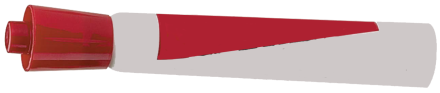 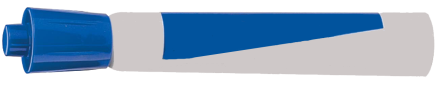 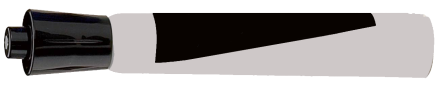 23
Practice
Let’s practice setting up equivalent ratios to solve unit conversion problems.
Practice Problem #1
2.5 yards = ____ feet
First, find the conversion factor.
Then, set up the conversion factor as a rate in fraction form.
Agenda
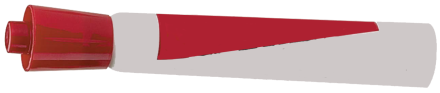 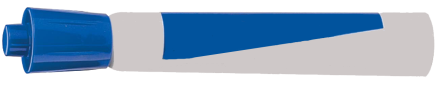 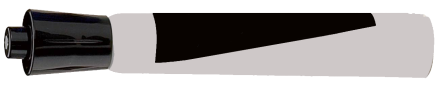 24
Practice
Let’s practice setting up equivalent ratios to solve unit conversion problems.
Practice Problem #1
2.5 yards = ____ feet
Now make another equivalent ratio.  Units must be the same across the top and the bottom.
=
Agenda
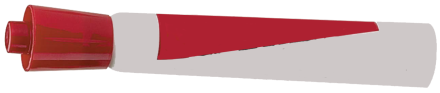 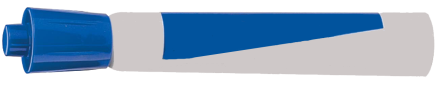 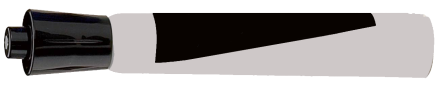 25
Practice
Let’s practice setting up equivalent ratios to solve unit conversion problems.
Practice Problem #1
2.5 yards = ____ feet
Then put the information from the problem into the second ratio.
=
2.5
Agenda
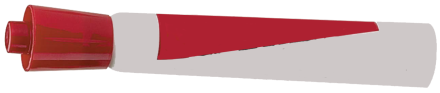 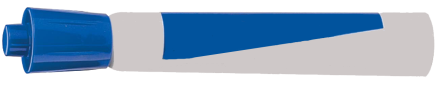 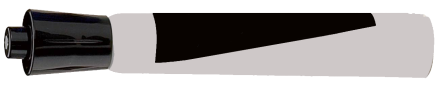 26
Practice
Let’s practice setting up equivalent ratios to solve unit conversion problems.
Practice Problem #1
2.5 yards = ____ feet
Find the conversion factor that we multiply or divide by to move from left to right.
=
2.5
1 x ___ = 2.5
x 2.5
x ?
Agenda
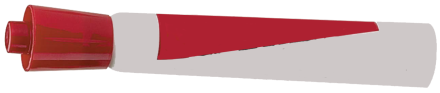 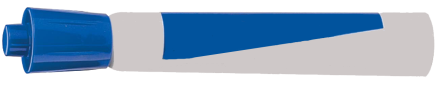 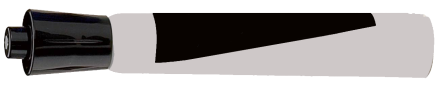 27
Practice
Let’s practice setting up equivalent ratios to solve unit conversion problems.
Practice Problem #1
2.5 yards = ____ feet
7.5
x 2.5
Multiply by the same factor top and bottom to make an equivalent ratio.
7.5
=
2.5
x 2.5
Agenda
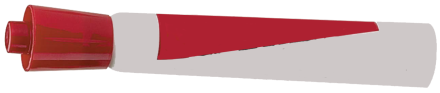 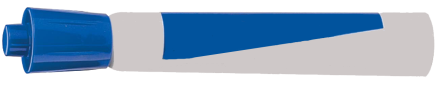 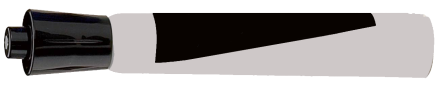 28
Practice
Practice Problem #2
28 fluid ounces = ____ cups
Practice Problem #3
2¼ pounds  = ____ ounces
3.5
36
x 2¼
x ?
x 3.5
3.5
2¼
=
=
28
36
x 3.5
x ?
x 2¼
Agenda
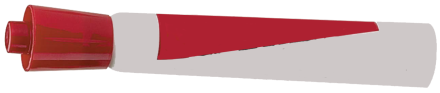 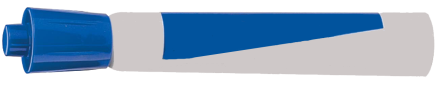 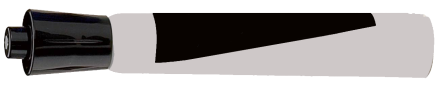 29
Practice
Practice Problem #4
13.2 feet = ____ meters
Practice Problem #5
5 pounds  = ____ kg
4
2.25
x 5
x ?
x 4
4
5
=
=
13.2
2.25
x ?
x 4
x 5
Agenda
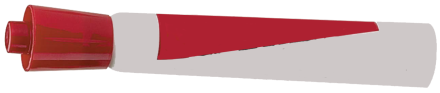 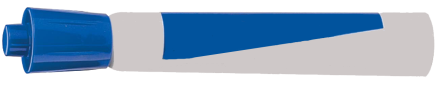 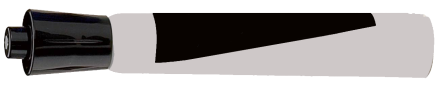 30
Practice
5
Practice Problem #6      10 quarts = ____ liters
x 2.5
x ?
x 2.5
2.5
2.5
=
=
5
10
x 2.5
x 2.5
x ?
Agenda
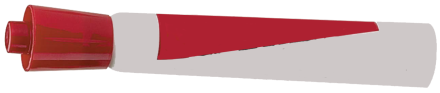 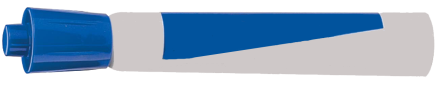 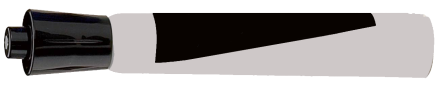 31
Summary
Today we learned how to convert units using equivalent fractions. Fill in the vocabulary words to complete the explanation of how to do it.
1.)  Write the ____________ _________ as a ratio in fraction form.
2
x ?
2
2.) Make an ___________  _______ by setting it equal to another ratio.
=
24
3.) We put the number we know into  the 2nd ratio & find the ___________
___________.
x 2
Word Bank:
convert      ratio     conversion rate

equivalent ratio      conversion factor
4.) Then _________ the units by multiplying by the conversion factor.
Agenda
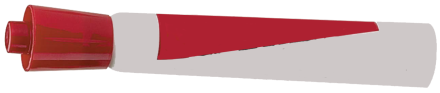 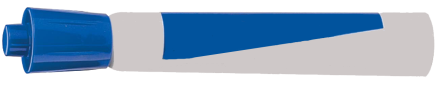 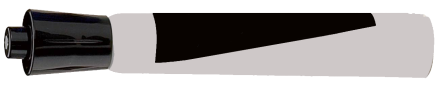 32
Summary
Today we learned how to convert units using equivalent fractions. Fill in the vocabulary words to complete the explanation of how to do it.
conversion
1.)  Write the ____________ _________ as a ratio in fraction form.
2
?
x ?
rate
2
=
2.) Make an ___________  _______ by setting it equal to another ratio.
equivalent      ratio
24
3.) We put the number we know into  the 2nd ratio & find the ___________
___________.
x 2
conversion
factor
Word Bank:
convert      ratio     conversion rate

equivalent ratio      conversion factor
convert
4.) Then _________ the units by multiplying by the conversion factor.
Agenda
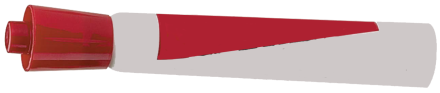 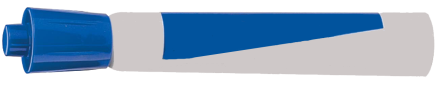 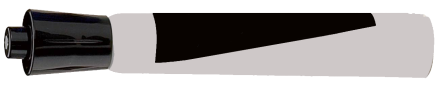 33
Exit Ticket
Solve the problem.  Put your thumb up when you are done.
90 inches = _____ yards
Choose the best answer from the four given below.  
Write it down next to your work.
When you hear the answer you chose, put your hand up.
1½ yards
2½ yards
30 yards
270 yards
Agenda
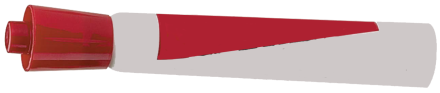 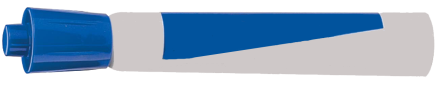 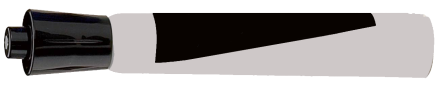 34